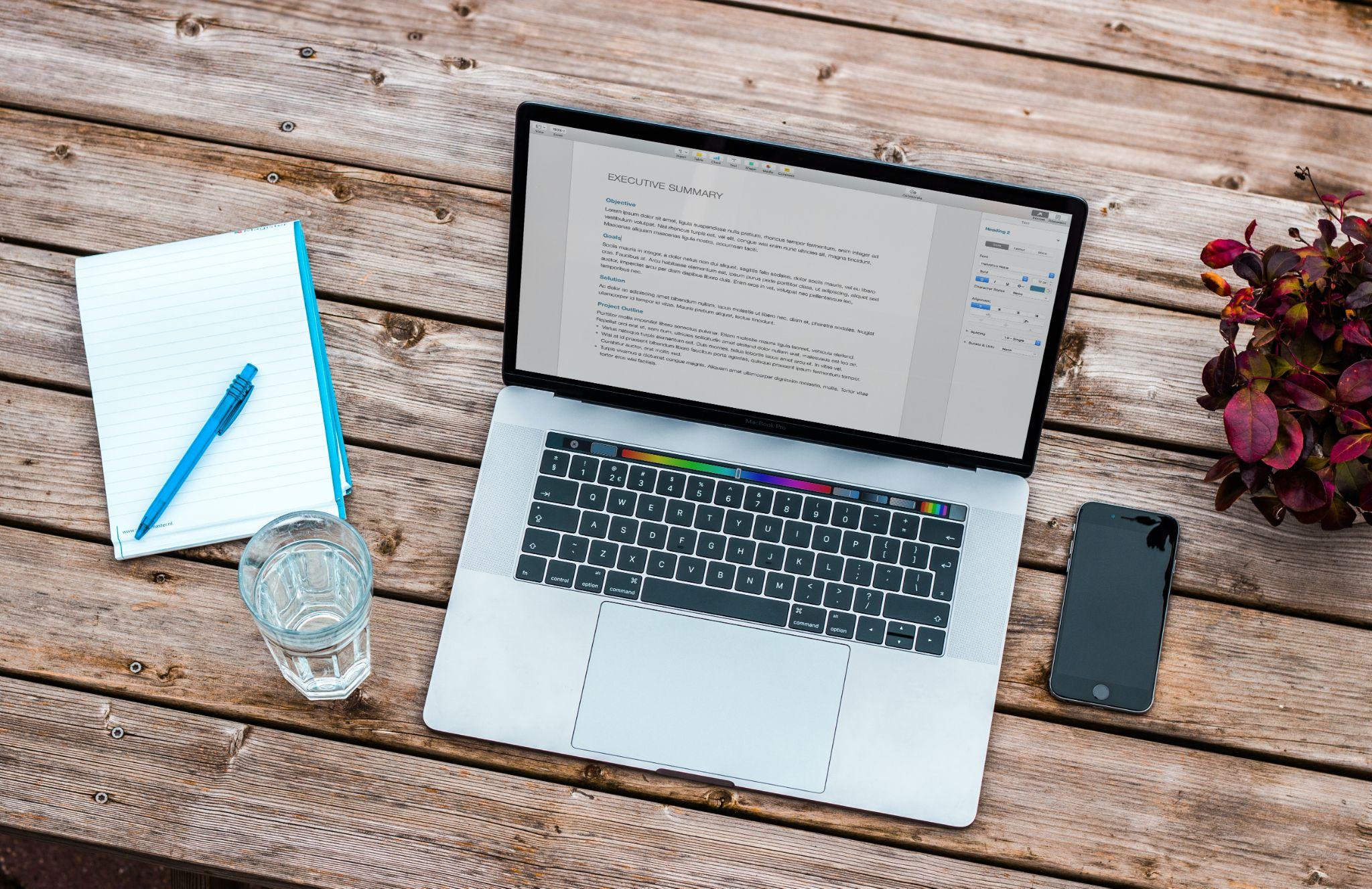 Preparing a Resume
Activity 1
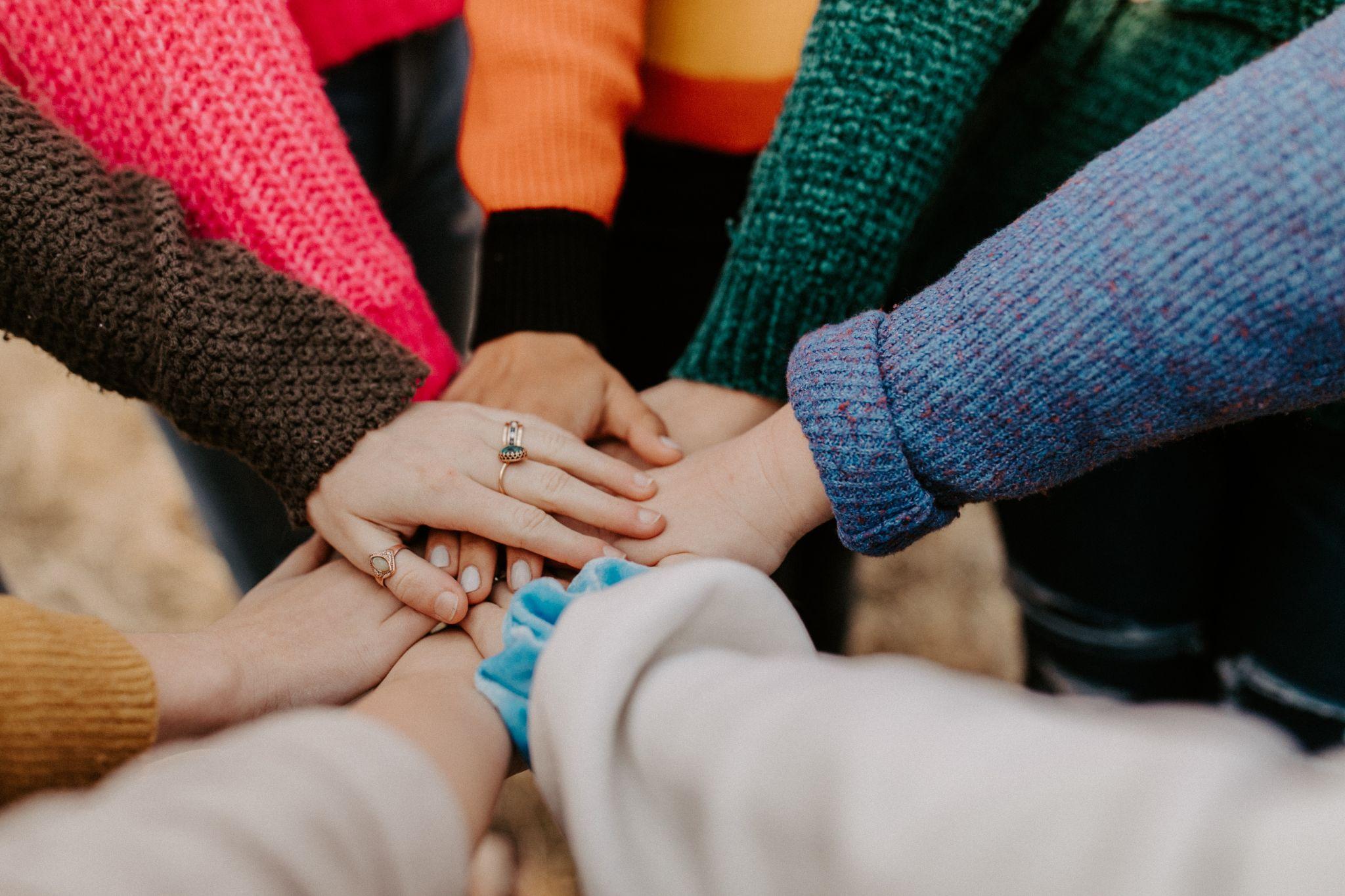 Directions
Work in teams of 3 students to create a resume for a potential applicant. 
3 resources have been provided, a job description, a personal profile and a resume template
Job Description
Description:
You will support our upper management team in traditional administrative functions, as well as interact with clients and keep our management team on-task. This position offers growth opportunities for motivated individuals with strong communication and organization skills.
We're looking for an individual who is/has:
1-2 years of administrative work in an office environment
Strong analytical, communication and writing skills
Detail oriented and comfortable working in a fast-paced environment
Proficiency of Microsoft Office (Word, PowerPoint, Excel) and Adobe
Responsibilities Include:
Provide administrative support to the management team including scheduling, email management and light accounting
Answer incoming calls and responding to questions/requests for information
Generate memos, emails, and reports for tenants, vendors, and/or client
Code, review, and approve invoices
Review and code credit card purchases and receipts
Company Benefits Include:
Full Medical / Dental / Vision insurance coverage for employee
Life insurance coverage
401(k) plan with matching
Paid time off
Paid holidays
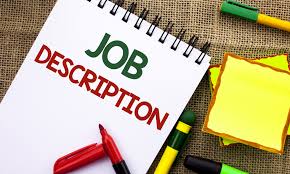 Amber Smith - Personal Profile
Passionate problem-solver and aspiring singer interested in using technology tools to solve business problems 
Youngest in her family of five siblings 
Loves to run
Bilingual in Spanish and English 
Democrat 
Attended More High School, graduated June 2018
Knows advanced computer skills 
Type 60+ word per minute
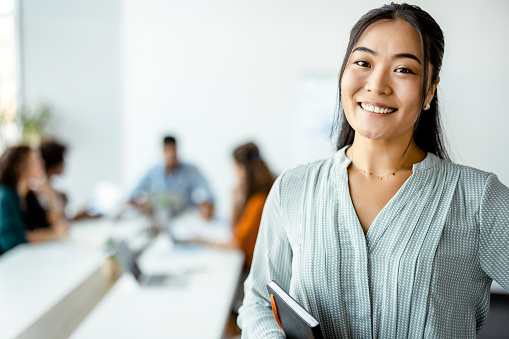 Amber Smith - Job experience
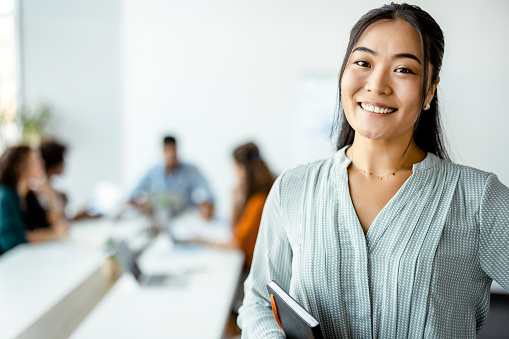 Mcdonalds Jan. 2018- Dec. 2020 -Job title - Cashier - Job Duties: Customer service, managed cash and credit card transactions, cleaned food stations 
North County Medical Group Jan. 2021- Current, Job title - Receptionist Job Duties: Customer service, front desk reception, faxing, making copies, answering high volume of calls